ISO/TC 11 & OGCUpdate
Chris Body
ISO/TC 211Outcomes from Plenary Meeting (3-7 Jun 19)
ISO/TC 211 & ISO/204 Intelligence Transport Systems gap analysis for Geographic Data Files (GDF) and ISO/TC 211 Conceptual Models improve harmonisation
LADM Working Draft to be submitted by the end of the year. Have a multi-part standard
Land Administration Fundamentals
Land Tenure or Land Registration or Land Interest
Marine Space or Marine Geo-regulation
Land Valuation
Spatial Planning
Implementation
ISO/TC 211Outcomes from Plenary Meeting (3-7 Jun 19)
Mirror amendments to fix errors in ISO/19115-2:2019 Metadata – Part 2: Extensions for Acquisition & Processing
Revision of ISO 19157:2013 Data Quality
Confirmed ISO 19115-1:2014 Metadata – Part1: Fundamentals
Public release of ISO Geodetic Registry
OGCRecent Developments
New Domain Working Groups
EO Exploitation Platform DWG
Statistical DWG
AI in Geoinformatics
Blockchain and Distributed Ledger Technologies DWG
Portrayal DWG
OGCActive Votes
OGC PipelineML as a new standard
OGC OpenSearch Extension for Earth Observation (OpenSearch-EO) as a new standard
OGC EO Dataset Metadata GeoJSON Encoding as a new standard
OGC OpenSearch-EO GeoJSON Response Encoding as a new standard
OGC and ISO/TC 211
OGC API – [resource]
=
Geospatial API for [resource]
Technology Trends
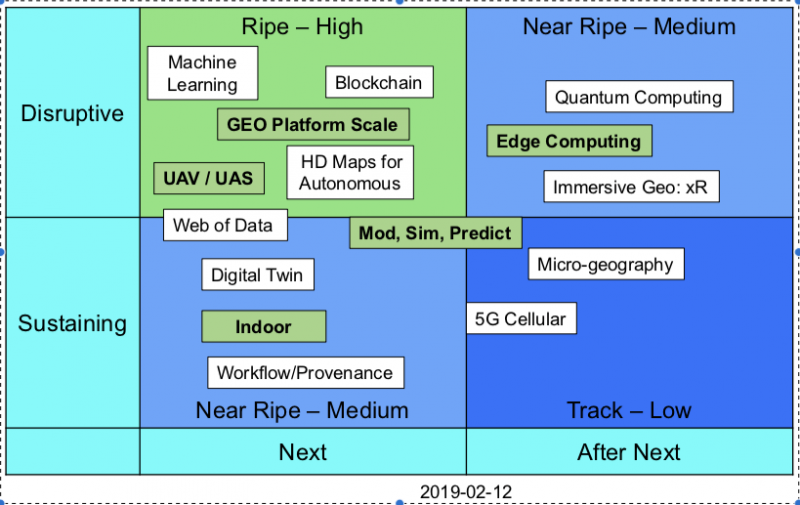